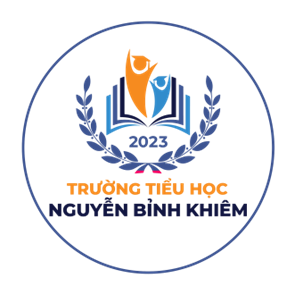 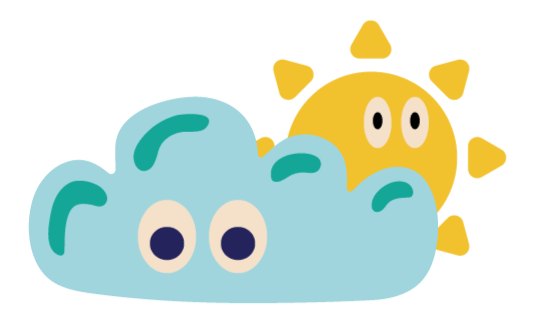 Trường Tiểu học Nguyễn Bỉnh Khiêm
BÀI GIẢNG ĐIỆN TỬ TUẦN 25 THÁNG 3
KHỐI 4
Môn: Toán
Tên bài: Khái niệm phân số
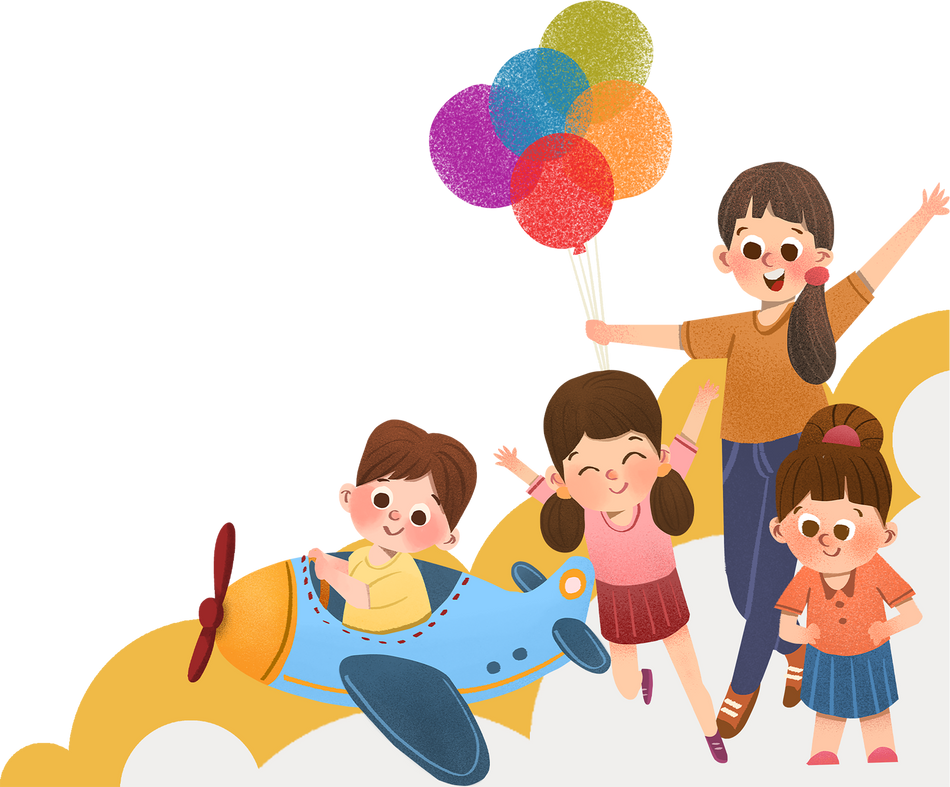 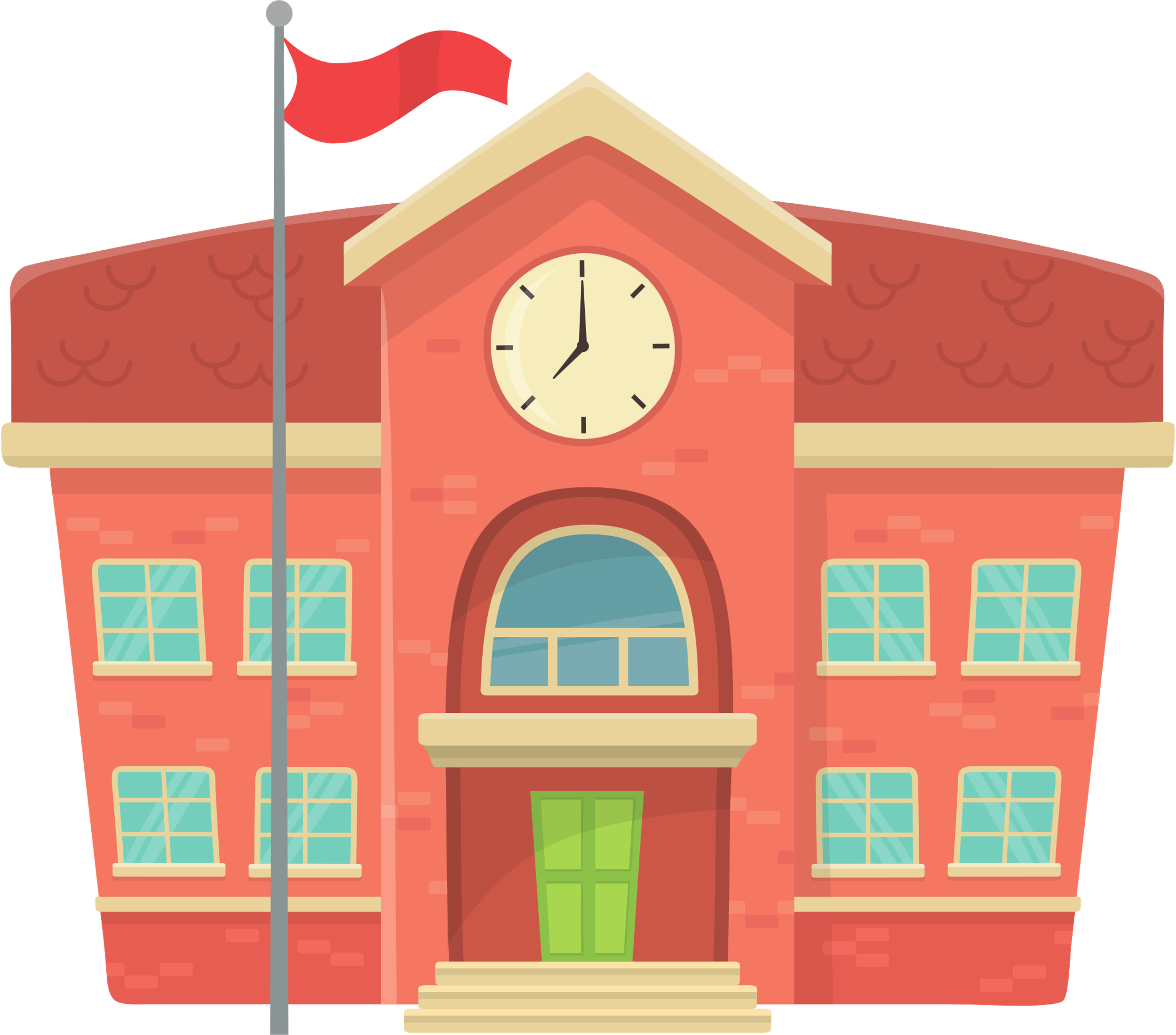 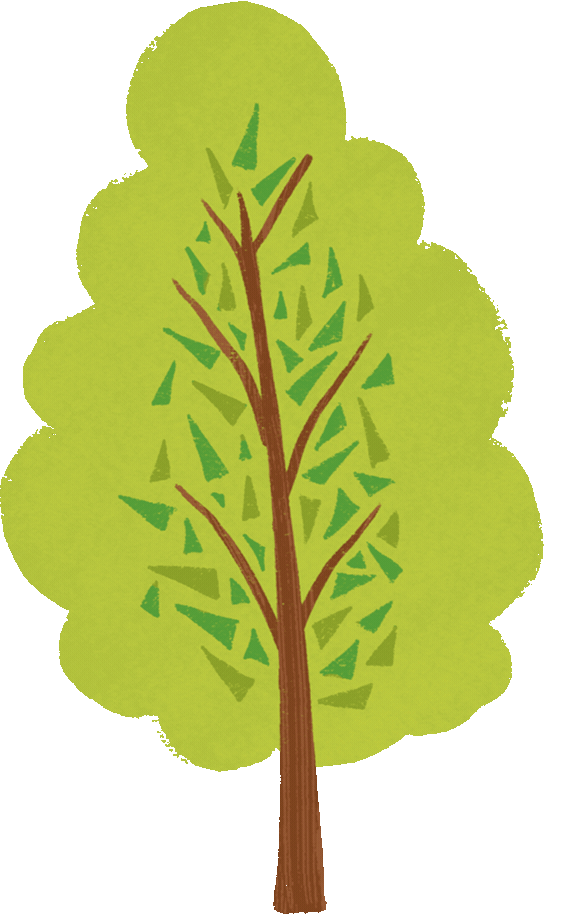 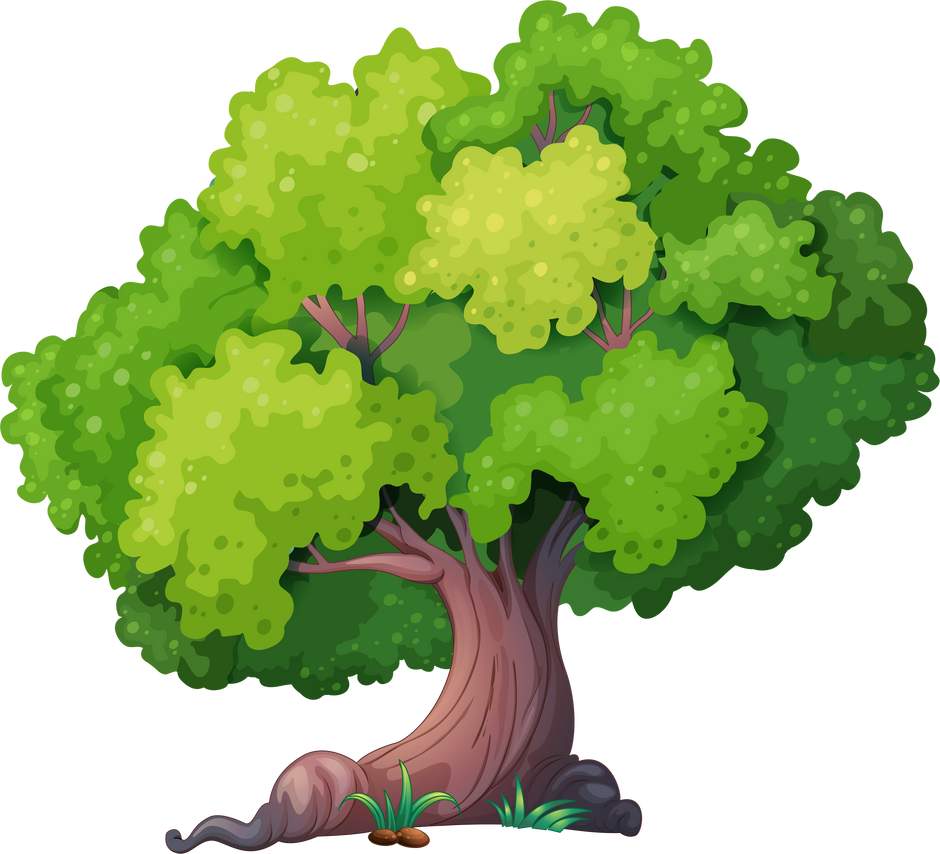 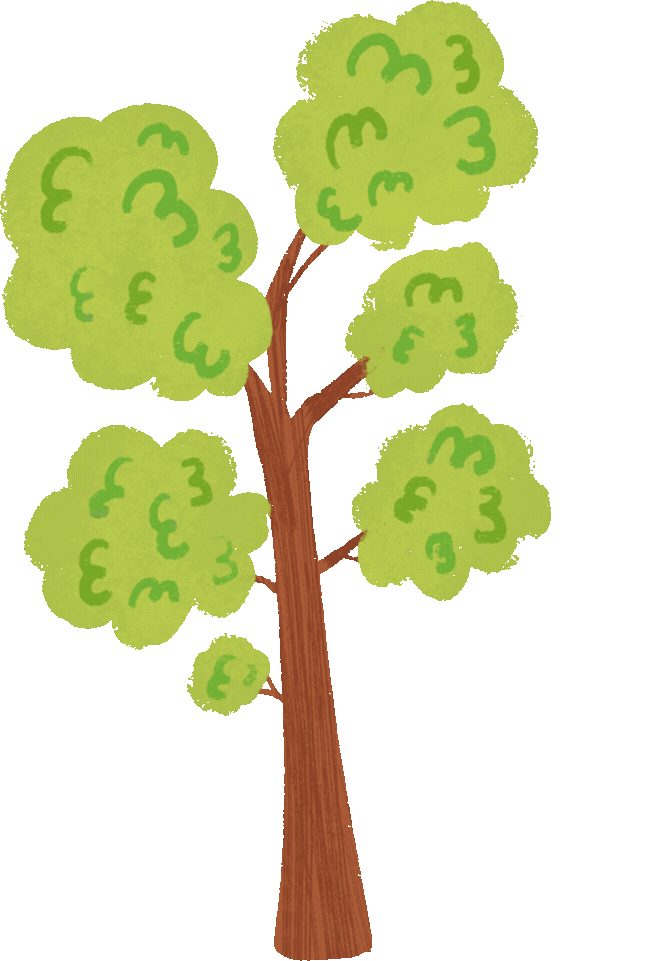 Năm học 2023 - 2024
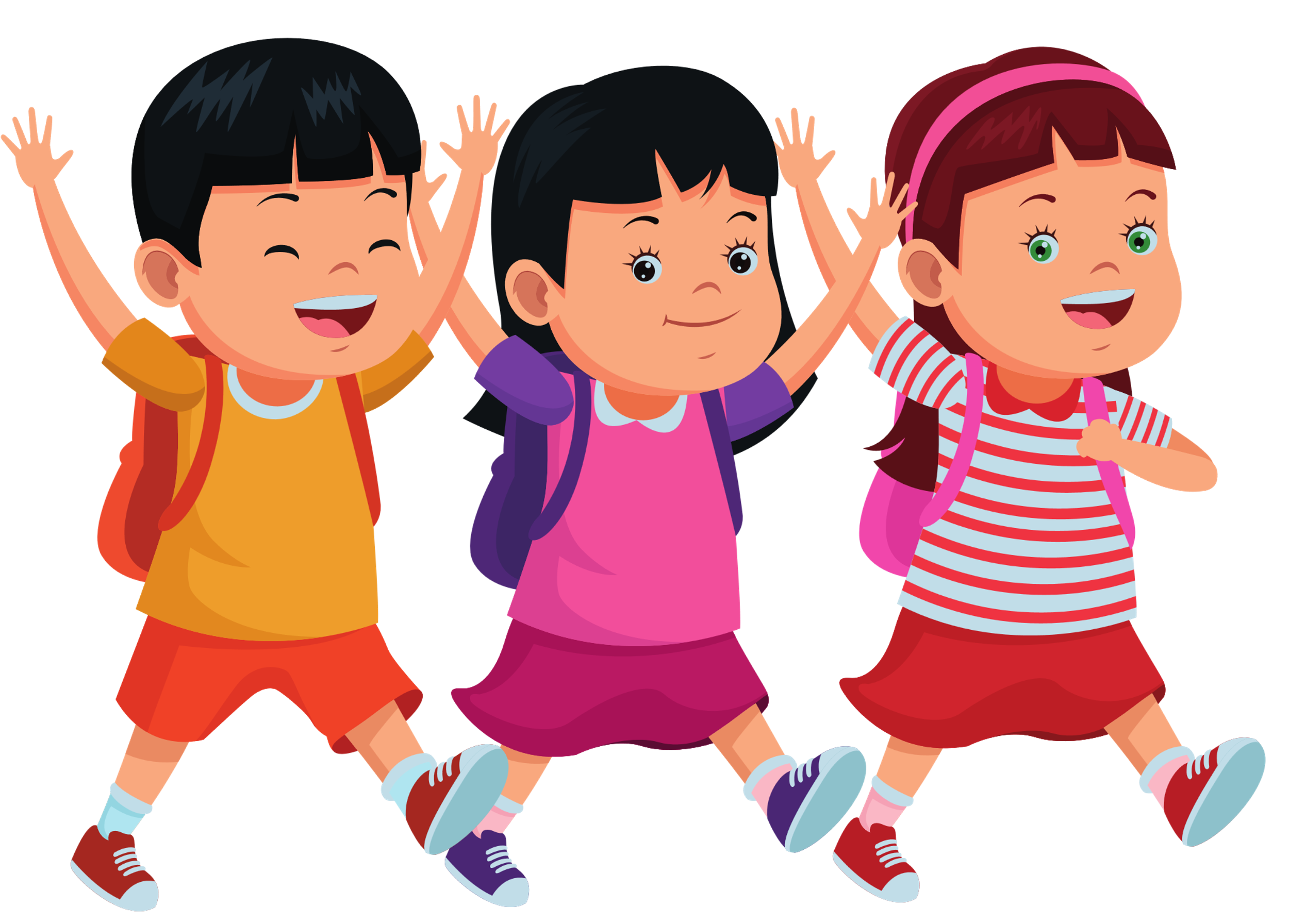 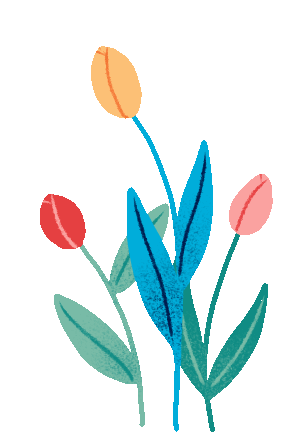 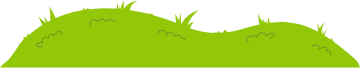 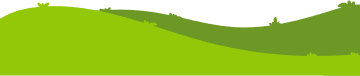 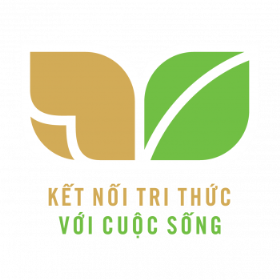 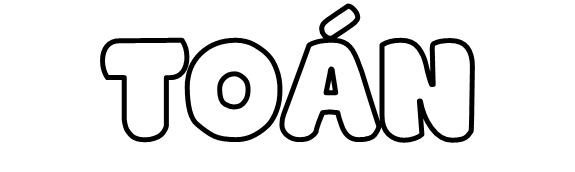 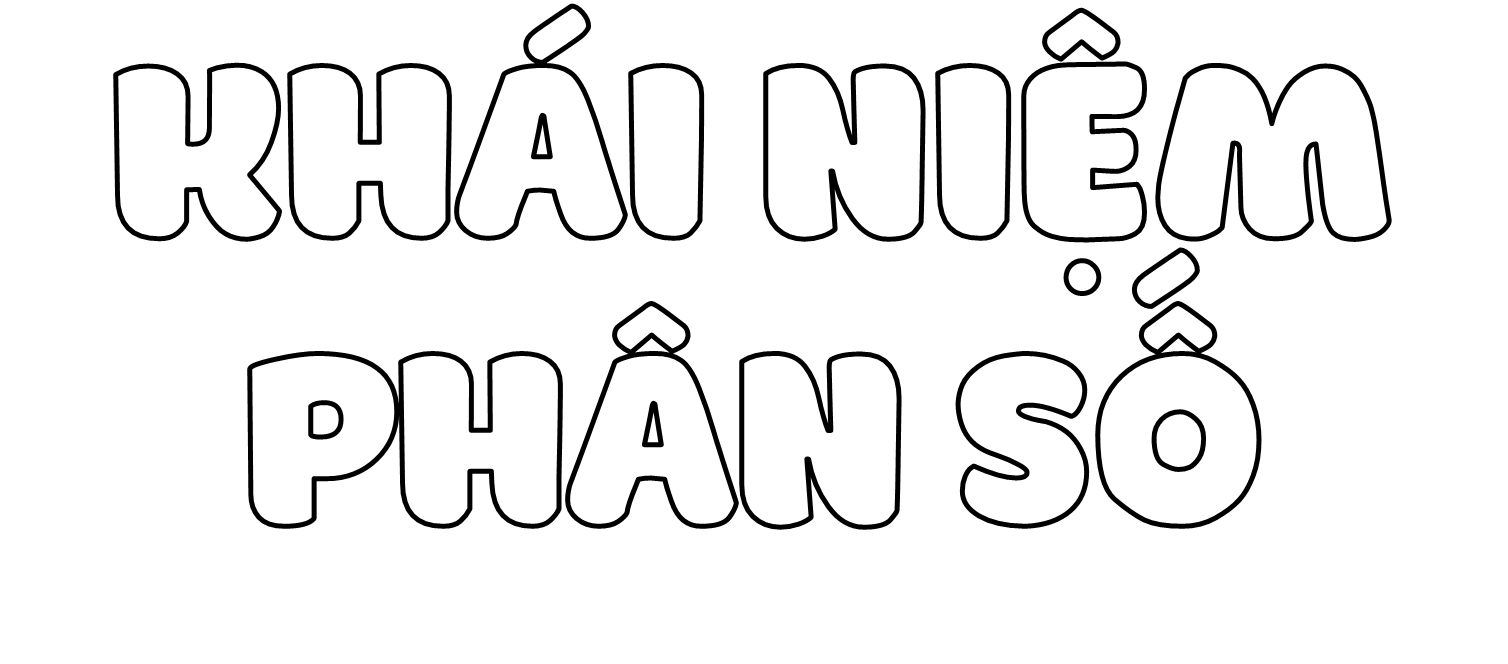 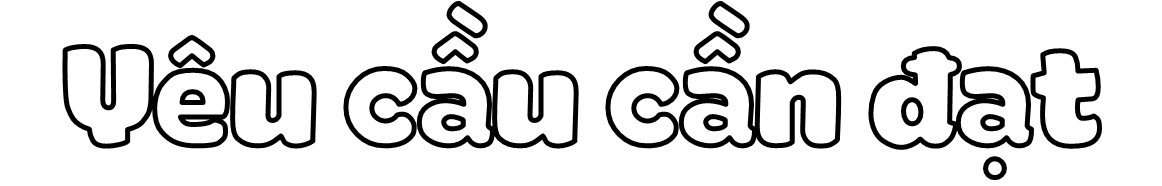 - Nhận được khái niệm ban đầu về phân số.
- Nhận biết được tử số, mẫu số của một phân số.
- Đọc, viết được phân số.
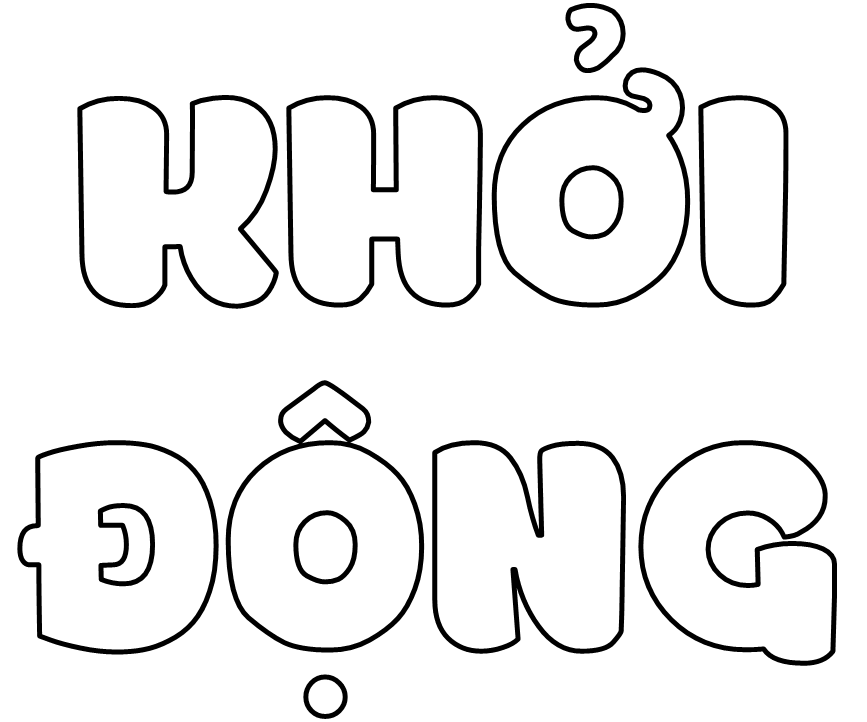 Vậy em Mi đã ăn bao nhiêu phần của cái bánh?
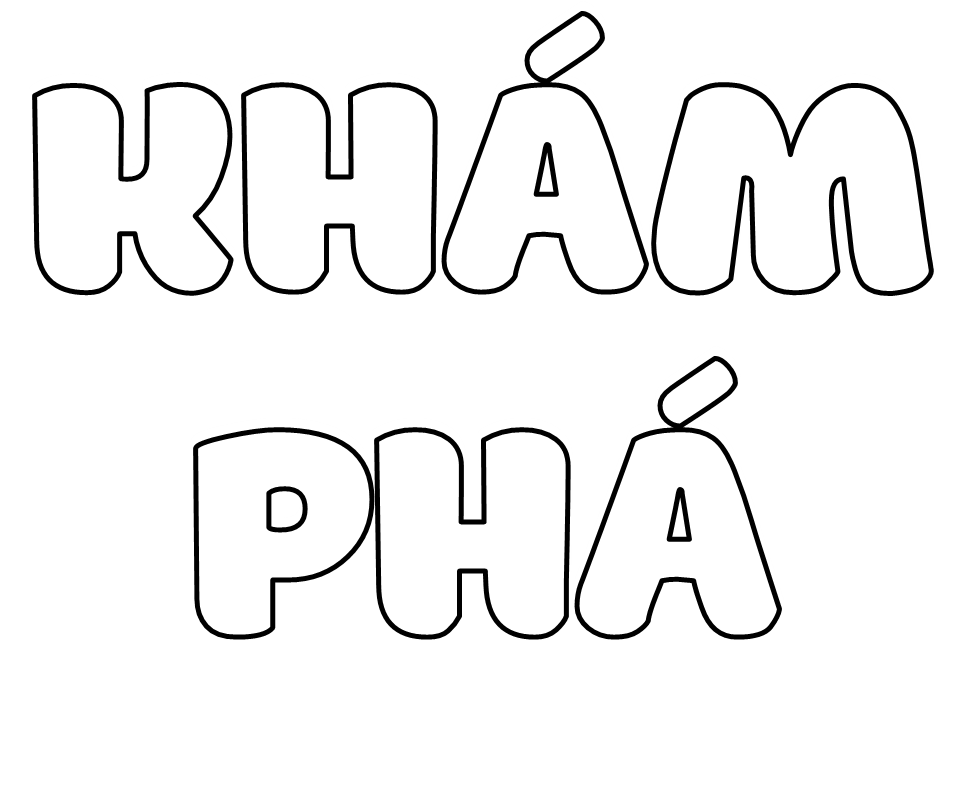 Chia hình tròn thành 6 phần bằng nhau.
Tô màu 1 phần
Đã tô màu một phần sáu hình tròn
Một phần sáu viết là:
Chia hình tròn thành 6 phần bằng nhau.
và
là những phân số
Tô màu 2 phần
Đã tô màu hai phần sáu hình tròn
Hai phần sáu viết là:
Em Mi đã ăn         cái bánh
tử số
mẫu số
chỉ số phần đã tô màu
chỉ số phần bằng nhau của cả hình tròn
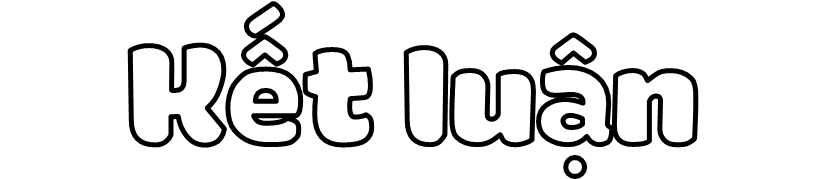 và
là những phân số
Mỗi phân số đều có tử số và mẫu số. Tử số là số tự nhiên viết trên gạch ngang. Mẫu số là số tự nhiên khác 0 viết dưới gạch ngang.
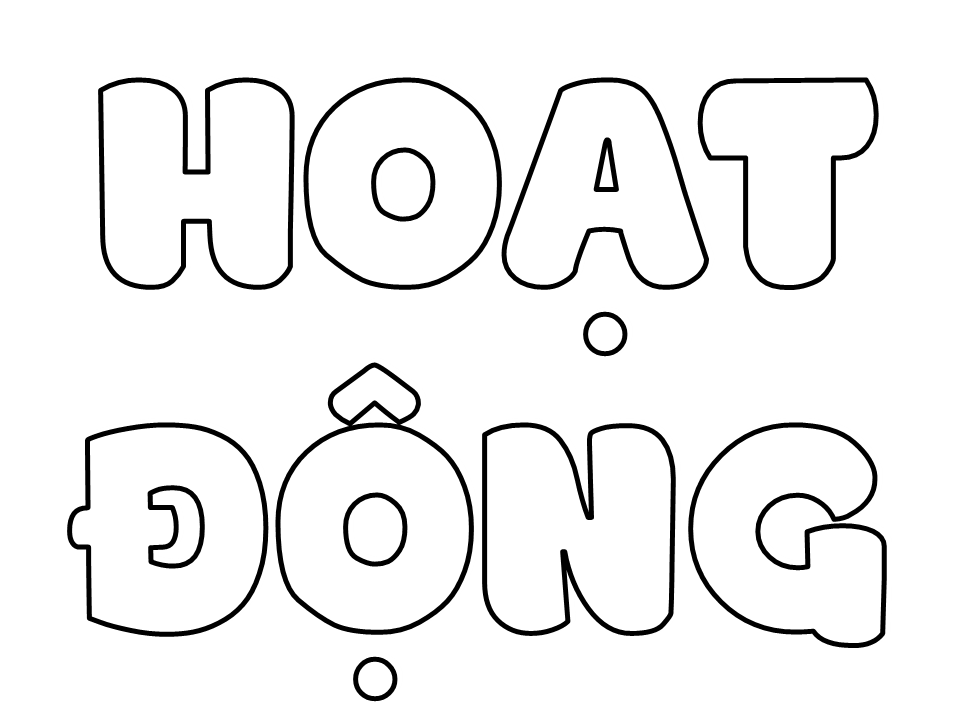 Viết phân số chỉ phần đã tô màu trong mỗi hình sau
Số ?
4
7
3
8
10
6
12
9
Chọn phân số phù hợp với cách đọc của phân số đó.
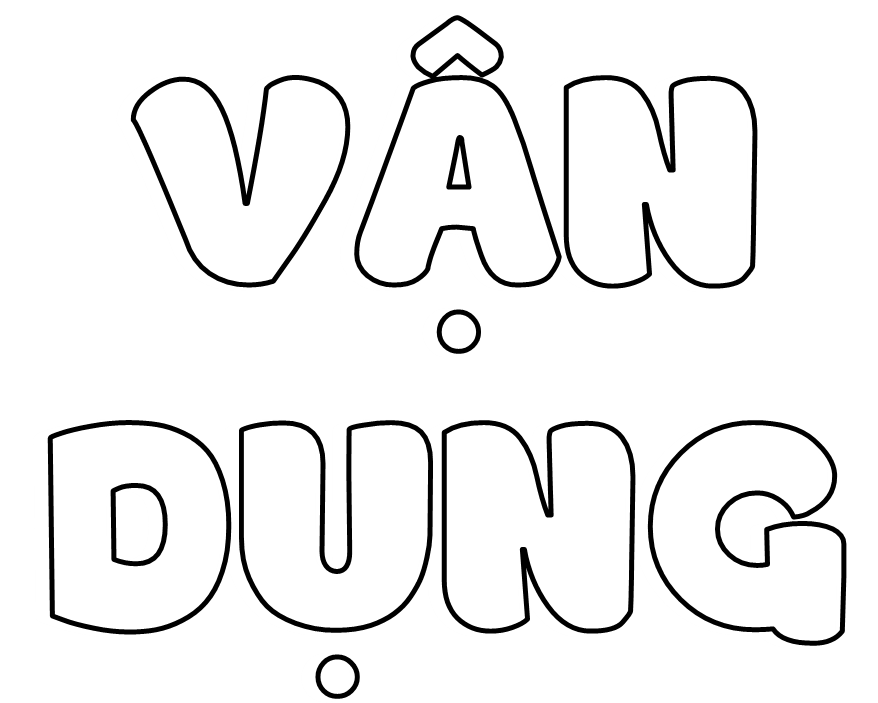 Viết phân số thích hợp
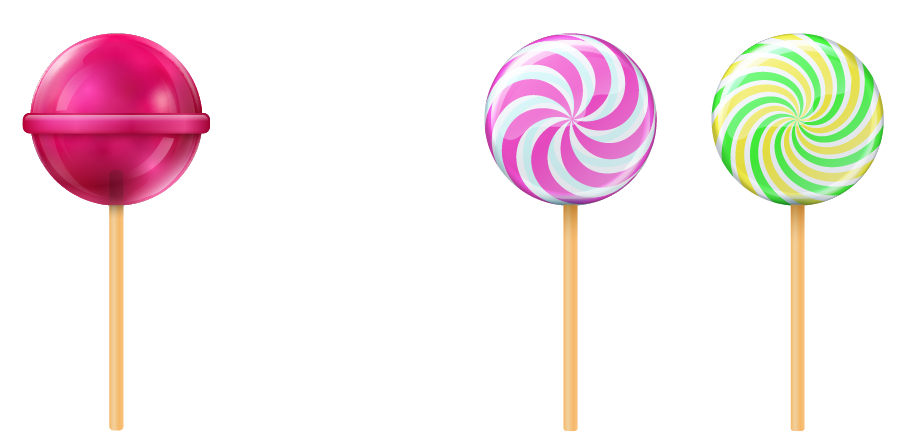 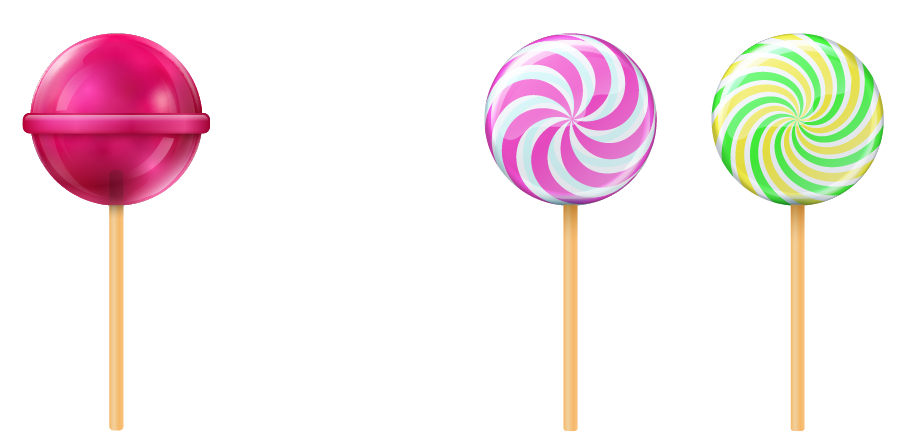 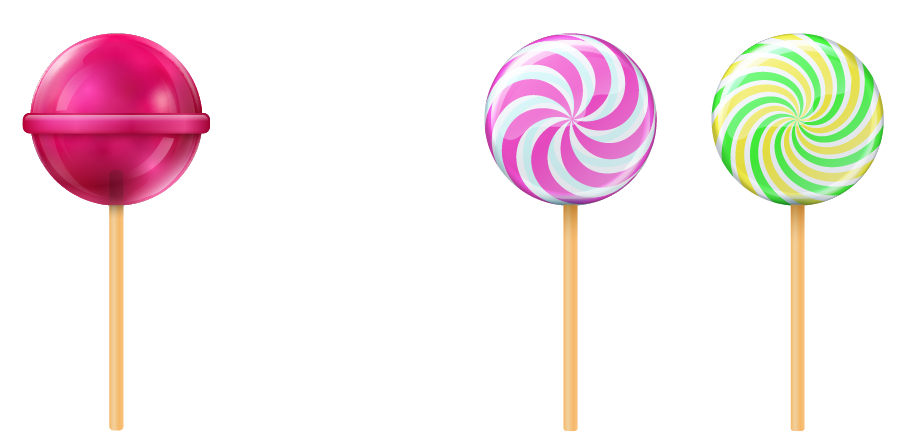 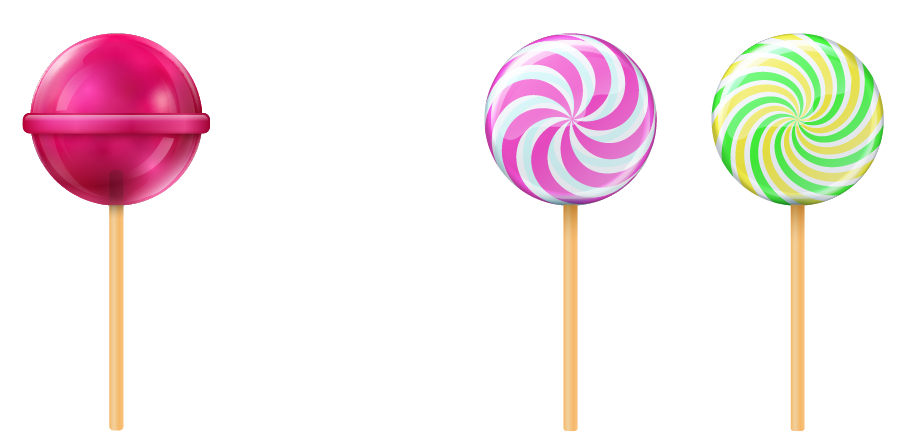 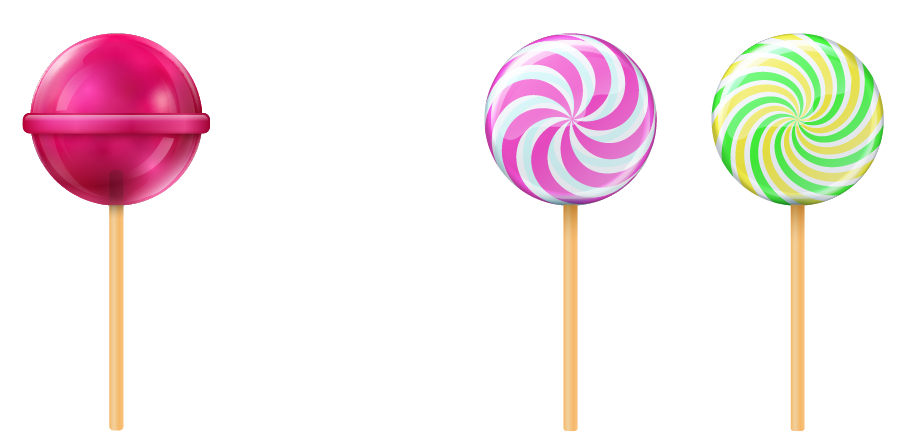 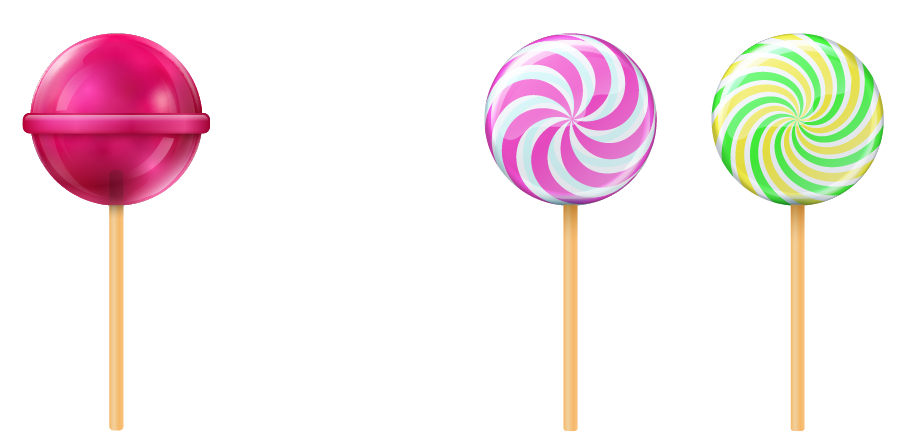 Viết phân số thích hợp
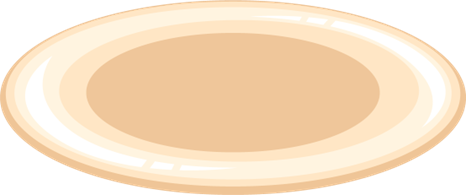 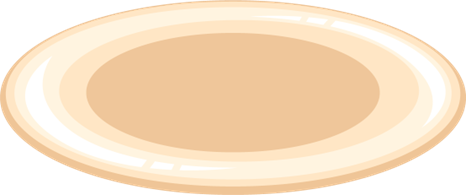 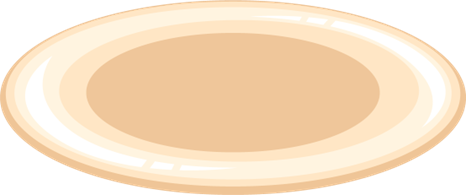 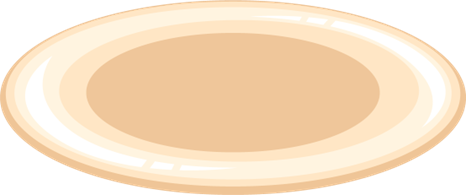 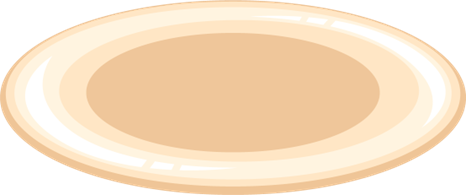 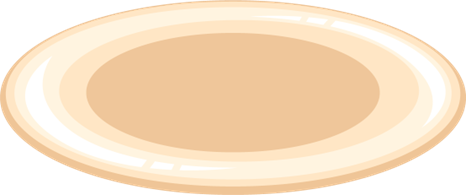 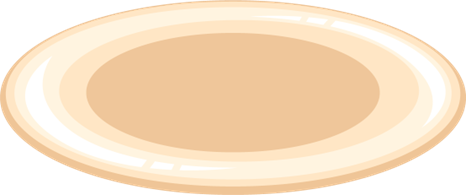 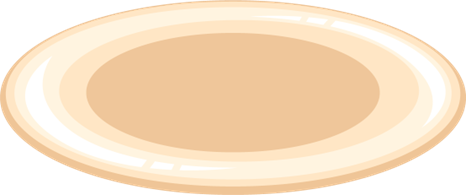 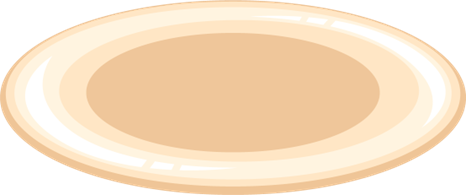 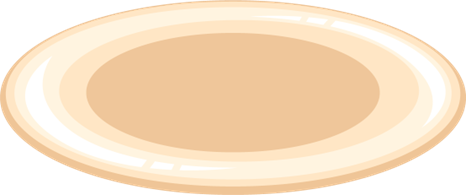 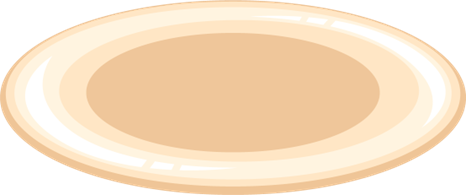 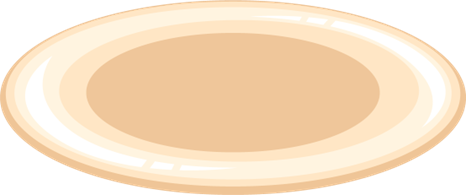 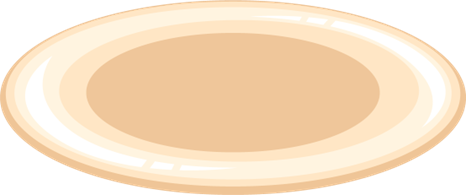 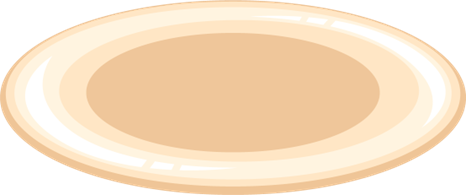 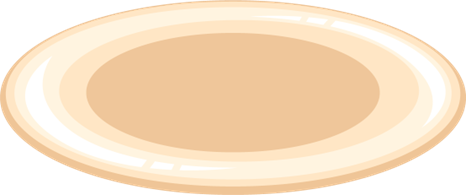 Viết phân số thích hợp
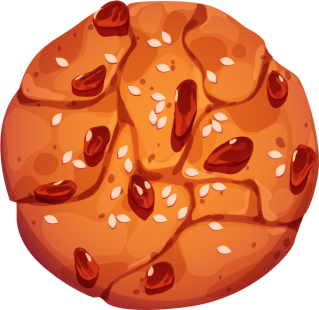 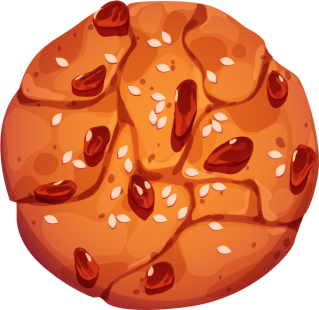 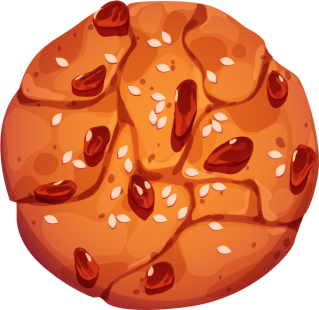 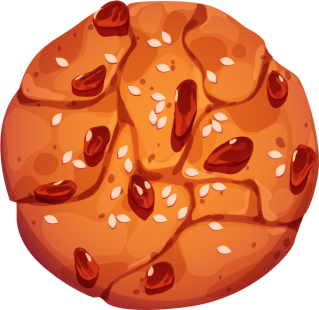 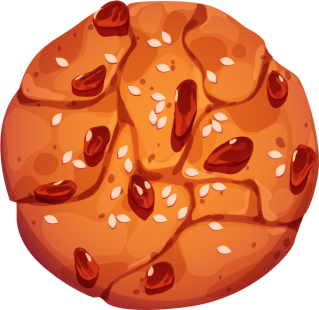 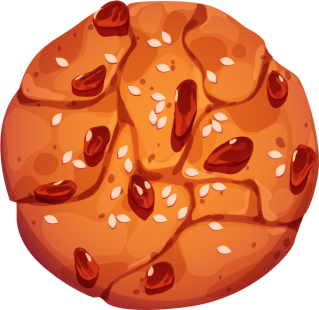 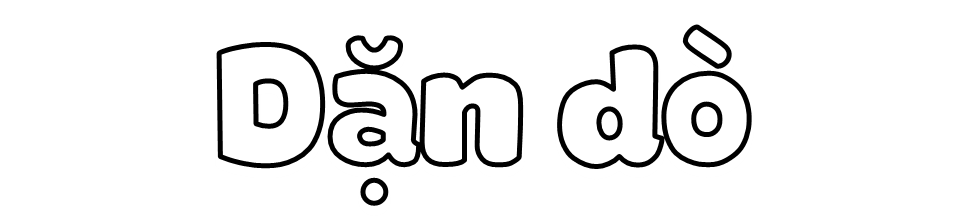 Chia sẻ bài học với người thân.
Chuẩn bị bài học mới
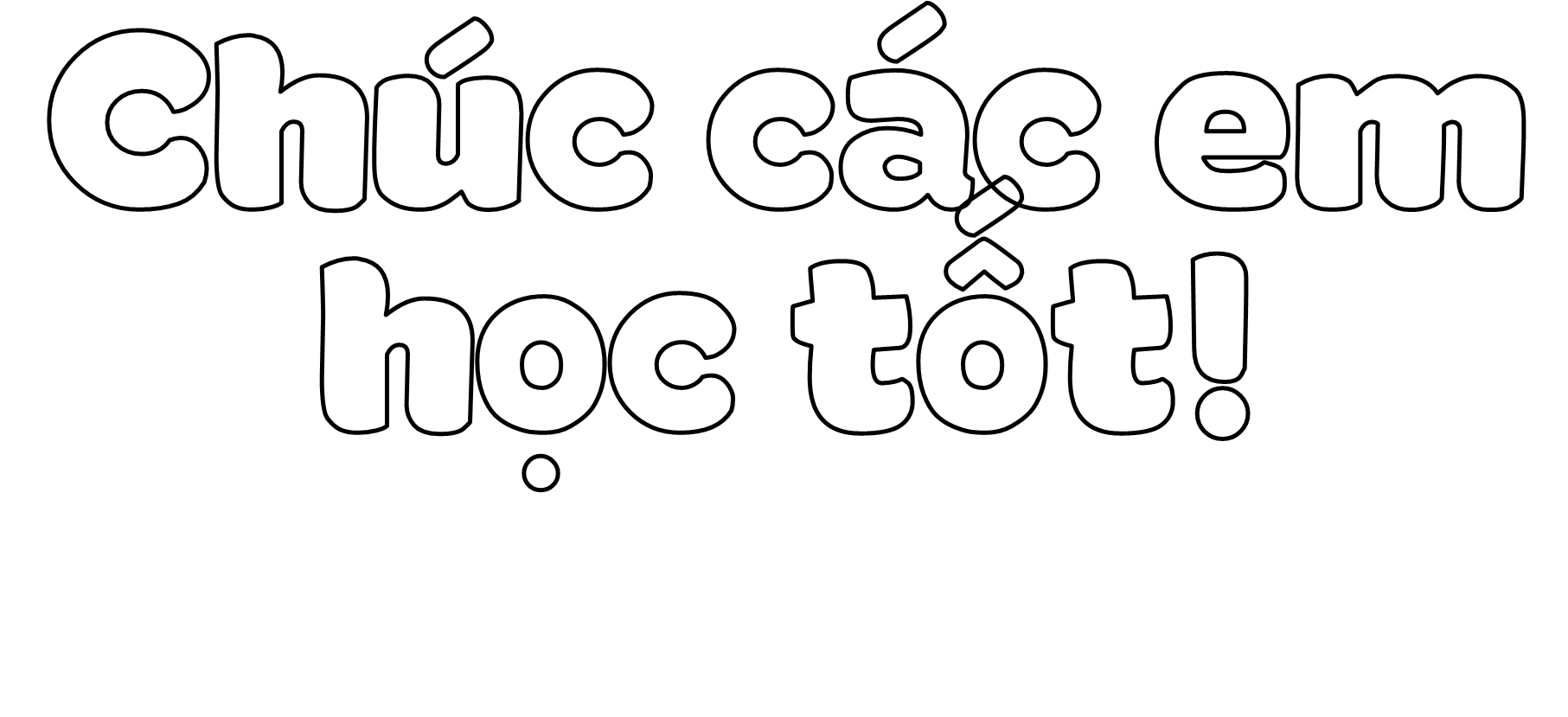